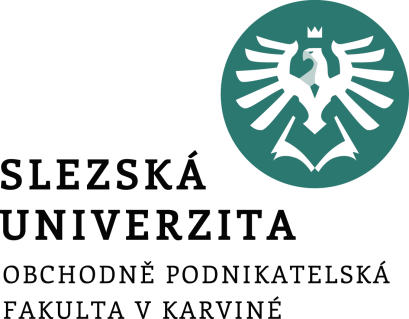 INFORMAČNÍ SYSTÉMY VE VEŘEJNÉ SPRÁVĚ
8. Provozní systémy
Ing. Radim Dolák, Ph.D.
Cíle přednášky
Definovat pojem provozní informační systémy
Orientovat se v základních modulech provozních informačních systémů
Znát některé konkrétní systémy dostupné na trhu
Provozní informační systémy - definice
Provozní informační systémy zajišťují informační činnosti nutné pro vnitřní provoz příslušného orgánu nesouvisející bezprostředně s výkonem veřejné správy.   
Jedná se např. o účetnictví, správu majetku, evidenci docházky zaměstnanců, evidenci došlých faktur aj. Činnosti, pro jejichž zajištění se tyto IS používají, bezprostředně neslouží pro výkon (vrchnostenské) veřejné správy. Byly by ISVS pouze v případě, kdy je předmětná činnost vrchnostenskou kompetencí daného orgánu veřejné správy, např. IS o (správních) rozhodnutích o přidělení nebo odnětí dotací. 
Provozní informační systémy, které mají vazby na ISVS jsou popisovány v informační koncepci obdobně jako ISVS, popř. jsou popisovány pouze tyto vazby. Provozní systémy, které nemají vazby na ISVS, nemusí být popisovány v informační koncepci.
Provozní informační systémy – ukázka architektury
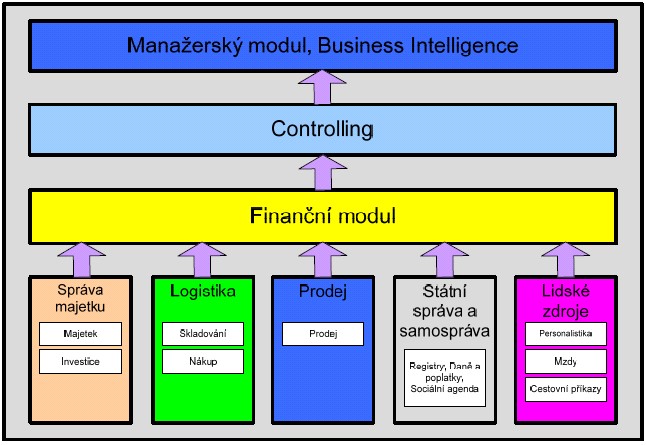 Systém Orsoft RADNICE
Provozní informační systémy - Orsoft RADNICE Open
Systém Orsoft RADNICE Open je původní modulární ekonomický informační systém určený pro města a větší obce, který obsahuje specifické moduly pro automatizaci procesů a činností samosprávy a státní správy. 
Pracuje v tříúrovňové architektuře klient-server s grafickým uživatelským rozhraním v prostředí Microsoft Windows. 
Mezi hlavní přínosy systému Orsoft RADNICE Open patří podpora všech běžných ekonomických a řídících procesů středně velkých rozpočtových a příspěvkových organizací. 
Bohatá funkcionalita najde své uplatnění při plnění specifických požadavků především rozpočtového finančního účetnictví, včetně odevzdávání požadovaných státních výkazů. 
Systém je optimálně navržen pro práci 5 až 50 uživatelů.
Modul „správa majetku“
Modul řeší investice a správu dlouhodobého i drobného majetku. 

Podmodul majetek je určen pro:
dokladovanou evidence majetku; 
vedení databáze účetních, daňových, statistických, technicko-výrobních a obecně evidenčních informací; 
operativní evidenci drobného (neinvestičního) majetku; 
evidence majetkových daní; 
sledování cyklické údržby majetku.
Modul „správa majetku“
Podmodul „investice“ je určen pro dokladovanou účetní, investiční a statistickou evidenci investic - nedokončených i dokončených: 
likvidace investičních faktur; 
dokončené investice (investiční majetek);
nedokončené investice, případně částečně; 
neinvestiční náklady.
Modul „logistika“
Modul v  sobě zahrnuje skladovou evidenci a řízení nákupu. 

Podmodul „skladování“ umožňuje vedení skladové evidence pro různé typy skladů: 
skladové pohyby - příjemky, výdejky, přecenění atd.; 
přehledy a statistiky, opisy dokladů; 
vyhledávání v databázi skladu, možnosti různých pohledů; 
inventarizace, sledování stavu minimálních a maximálních zásob; 
účtování pohybů; 
vazba na další moduly.
Modul „logistika“
Podmodul „nákup“ je určen pro podporu řízení a zpracování činností souvisejících s objednáváním a nákupem materiálů, zboží a služeb: 
evidence dodavatelů; 
udržování dodavatelských ceníků, artiklů; 
informace o skladech, stavu zásob; 
objednávky; 
evidence dodavatelských smluv; 
evidence došlých faktur; 
hodnocení dodavatelů atd.
Modul „prodej“
Modul „prodej“ umožňuje řízení prodeje: 
nabídky; 
poptávky; 
objednávky; 
smlouvy; 
dodací listy; 
faktury; 
statistiky.
Modul „samospráva a státní správa“
registry; 
ohlašovnu; 
volební agendu; 
daně a poplatky (např.: poplatky ze psů, za komunální odpad, za lázeňský a rekreační pobyt  a za ubytovací kapacitu, užívání veřejného prostranství, ze vstupného)
místní poplatky; 
přestupkové řízení; 
sociální agendu“ (např. příspěvek na výživu dítěte, mimořádné výhody pro těžce zdravotně postižené, jednorázové účelové příspěvky, bezúročné půjčky, dávky sociální pomoci pro občany sociálně potřebné, pro občany staré a zdravotně postižené, příspěvek při péči o blízkou a jinou osobu)
Modul „lidské zdroje“
Modul „lidské zdroje“ zahrnuje personální agendu a rozvoj, zpracování mezd včetně vazeb na docházkové a stravovací systémy, cestovné, vazbu na Portál veřejné správy atd. 

Podmodul „personalistika“ je určen k podpoře důležitých personálních rozhodnutí a patří sem: 
personální evidence a administrativa; 
kvalifikace a vzdělávání; 
pracovní místa; 
hodnocení pracovníků; 
uchazeči o zaměstnání; 
sociální program.
Modul „lidské zdroje“
Podmodul „mzdy“ zajišťuje výpočet mezd zaměstnanců a vše, co s tím souvisí: 
mzdová agenda (základní mzdy a prémiové nadstavby); 
daně; 
zdravotní i sociální pojištění, nemocenské, sociální i státní dávky; 
srážky zaměstnanců; 
mzdové uzávěrky; 
rozbory; 
penzijní fondy.
Modul „lidské zdroje“
Podmodul „cestovní příkazy“ zajišťuje: 
tuzemské i zahraniční cestovní příkazy; 
výpočty cestovních náhrad; 
vazba na další podsystémy. 
Finanční modul obsahuje: 
rozpočtové účetnictví; 
knihy analytické evidence a dílčích činností; 
rozpočetnictví; 
pohledávky; 
závazky; 
banka; 
pokladna.
Modul „lidské zdroje“
Modul „controlling“ zahrnuje:
modelování; 
rozpočtového výhledu; 
rozpočtu; 
schvalování rozpočtu a jeho rozpis; 
úpravy schváleného rozpočtu; 
controlling rozpočtu.
Modul „lidské zdroje“
Manažerský modul je určen pro: 
podpora strategického a taktického rozhodování 
dimenzionální modelování 
finanční účetnictví. 
majetek. 
lidské zdroje. 
prodej. 
nákup.
Provozní informační systémy - příklady
IS Munis (http://www.munis.cz/art/info); 
CityWare (http://www.cityware.cz/cz/produkty-a-sluzby/majetkovy-subsystem/2); 
Obis (http://www.mhmp.cz/index.php); 
Vita (http://www.vitasw.cz/); 
R-INFO (http://www.r-info.cz/index.htm); 
Vera (http://www.vera.cz/reseni).
DĚKUJI ZA POZORNOST